Algorithms and templates
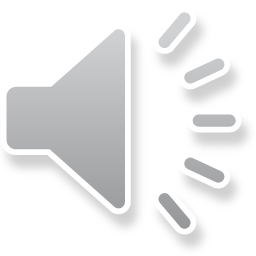 Outline
In this lesson, we will:
Introduce the idea of algorithms
See that the function is the ideal mechanism for implementing algorithms
Introduce the idea of algorithm design techniques
Describe how we can generalize our algorithms for arbitrary data types
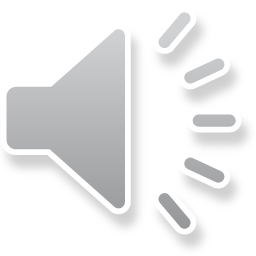 To this point…
Up to this point, we have focused on programming syntax
Basic syntax
Functions, conditional statements, for-loops and while loops
The structured programming theorem
Console input and output
Data types and binary
Arithmetic, comparison, logic, assignment and bit-wise operators
Arrays and pointers
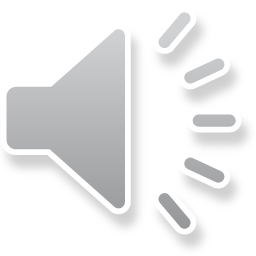 Algorithms
A program is a sequence of instructions that has a processor perform a specified task
An algorithm is a sequence of instructions that solves a specific problem
More formally:
An algorithm is a description of a process for solving a problem through
a sequence of well-defined, precise and unambiguous instructions.

An algorithm:
Has a well-defined set of requirements that must be met to allow the algorithm to successfully find a solution
Describes the format of the solution
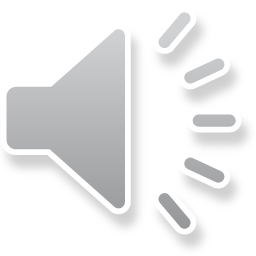 Algorithms
You have already seen a number of algorithms in both elementary and secondary school, even if you did not call them that
Finding the quotient and remainder of one integer m divided by another non-zero integer n
Using this, you can determine if one integer m is divisible by another integer n
Is the remainder zero?
How to determine if an integer n is a prime number
That is, does the integer, when divided by every integer between 2 and n – 1 have a non-zer0 remainder?
Find the prime factorization of an integer n
Find the greatest common divisor of two integers m and n
Using this, you can determine if two integers are relatively prime;
	that is, is the gcd equal to 1?
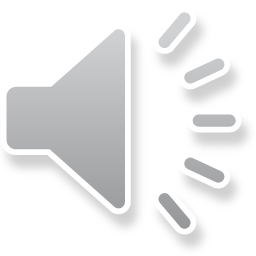 Algorithms
Even in elementary school, you learned a number of algorithms:
How to add, subtract and multiply two numbers







You also saw long division 
In secondary school, you saw polynomial addition, subtraction, multiplication and long division
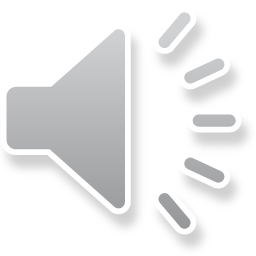 Algorithms
Some times, you may know an algorithm,
	but you may not understand why it solves the problem at hand
Here is an algorithm for calculating the square root of a number:
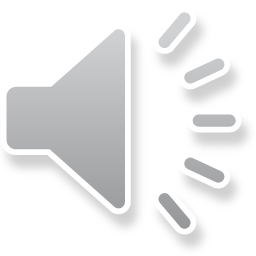 Algorithms
We will find algorithms to solve the following problems on arrays:
Searching an array
Unsorted and sorted
Determining if an array is sorted
Sorting an array
We will also look at an approach to solving problems:
Recursive algorithms:
An algorithm that takes a problem of a given size and
Breaks the problem into similar but simpler problems
Uses the same algorithm to solve those one or more simpler problems
Uses these solutions to the simpler problems to find a solution to the given problem
Approaches to solving problems is referred to as
algorithm design techniques
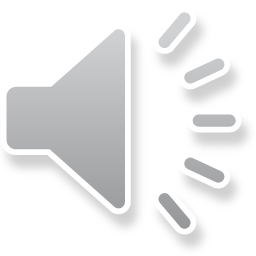 Summary
Following this lesson, you now
Formally understand the idea of an algorithm
Understand you have learned a number of algorithms both in elementary and secondary school
Know that we will begin by looking at algorithms to solve problems on arrays, including searching and sorting
Know that we will follow this by a description of recursive algorithms and that we will look at how this algorithm design technique can be applied to finding algorithms that solve a number of problems
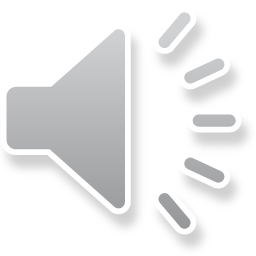 References
[1]	Wikipedia:
	https://en.wikipedia.org/wiki/Algorithms
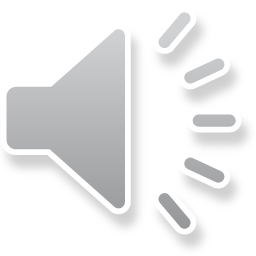 Colophon
These slides were prepared using the Georgia typeface. Mathematical equations use Times New Roman, and source code is presented using Consolas.

The photographs of lilacs in bloom appearing on the title slide and accenting the top of each other slide were taken at the Royal Botanical Gardens on May 27, 2018 by Douglas Wilhelm Harder. Please see
https://www.rbg.ca/
for more information.
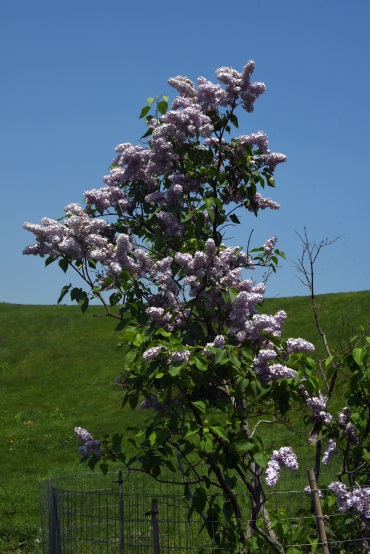 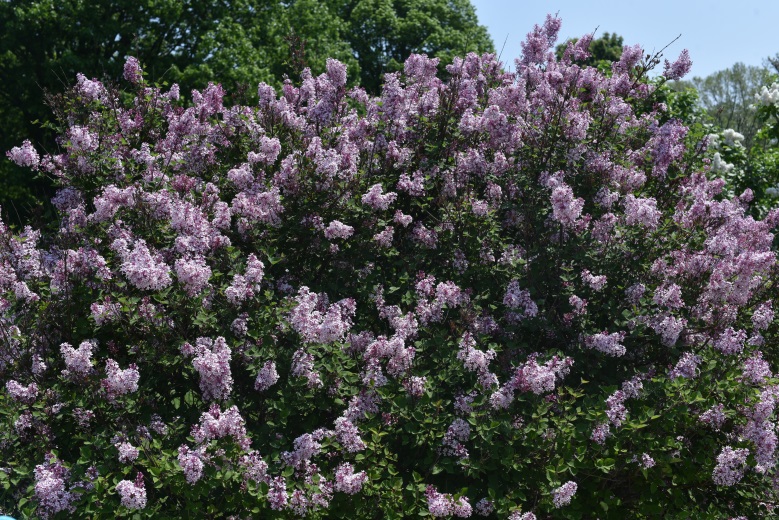 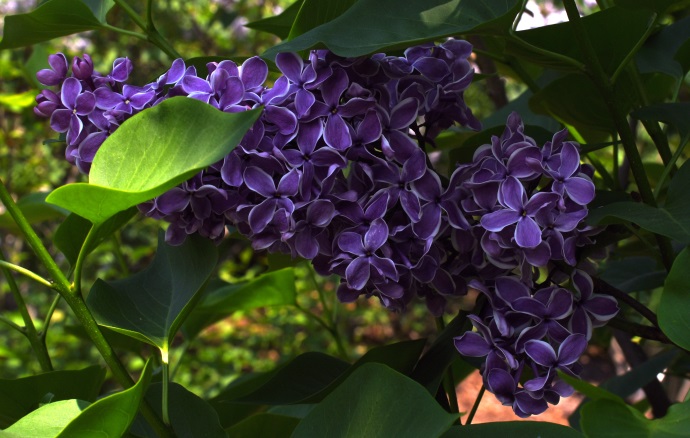 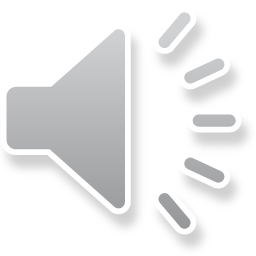 Disclaimer
These slides are provided for the ece 150 Fundamentals of Programming course taught at the University of Waterloo. The material in it reflects the authors’ best judgment in light of the information available to them at the time of preparation. Any reliance on these course slides by any party for any other purpose are the responsibility of such parties. The authors accept no responsibility for damages, if any, suffered by any party as a result of decisions made or actions based on these course slides for any other purpose than that for which it was intended.
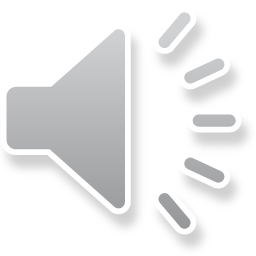